Внедрение бережливых технологий в ГАПОУ РС (Я)«Якутский педагогический колледж им. С.Ф.Гоголева»за 2022-2023 год
Новгородова Д.Д. зам. директора по НМР
ГАПОУ РС (Я) «Якутский педагогический колледж им. С.Ф. Гоголева»
Внедрение бережливых технологий в ЯПК
Приказами №01-08/53 от 28 марта 2022 г., №01-08/151 от 13 октября 2022 г. созданы рабочие группы по разработке проектов по внедрению принципов бережливого производства, утверждены темы трёх проектов. 
План мероприятий по проекту «Совершенствование процесса регистрации студентов на сайте Образовательной платформы ЮРАЙТ» под руководством Константиновой Л.Н. реализован на 100%, эффективность проекта в увеличении количественных показателей составила 102,5%, проект закрыт 28 сентября 2022 г. В результате реализации проекта значительно увеличилось количество пользователей Образовательной платформы ЮРАЙТ, упрощена процедура регистрации, сокращены сроки регистрации пользователей.
По проекту «Оптимизация образовательной среды по системе 5S» (руководитель Майзик В.В.)  количественные цели полностью достигнуты, запланированные мероприятия реализованы на 100%, закрытие проекта состоялось 21 декабря 2022 г. В результате реализации проекта отмечено сокращение временных потерь при поиске необходимого учебного материала и игрового оборудования, увеличение количества пользователей.
Проект общежития «Дом Доброты» (руководитель проекта Семенова Д.П.) «Оптимизация процесса аттестации студентов, проживающих в общежитии» закрыт 28 декабря 2022 г., цели проекта достигнуты, мероприятия полностью реализованы. Сократилось время проведения аттестации, объем бланков, привлечено меньшее количество сотрудников.
Издан приказ «О создании рабочей группы по внедрению Бережливых технологий в ЯПК» от 05.04.2023 г. №01-08/112; приказ «О создании рабочей группы в рамках реализации проекта «Эффективный регион» по разработке проекта внедрения принципов «Бережливого производства» (вторая волна)» от 17.05.2023 г. №01-08/138. Во второй волне в июне 2023 года запущены проекты:
В течении учебного года проводились различные мероприятий по Бережливым технологиям:
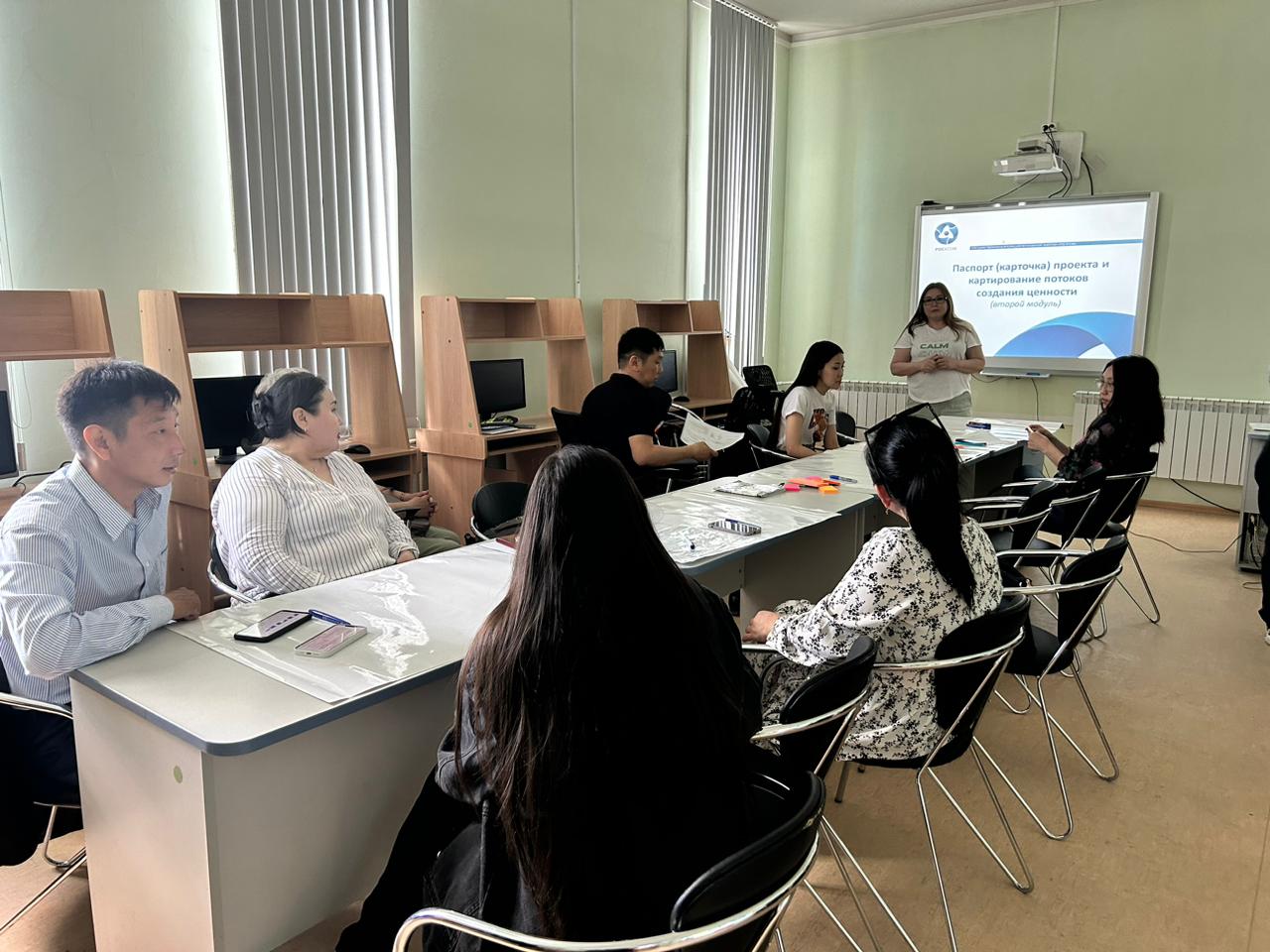 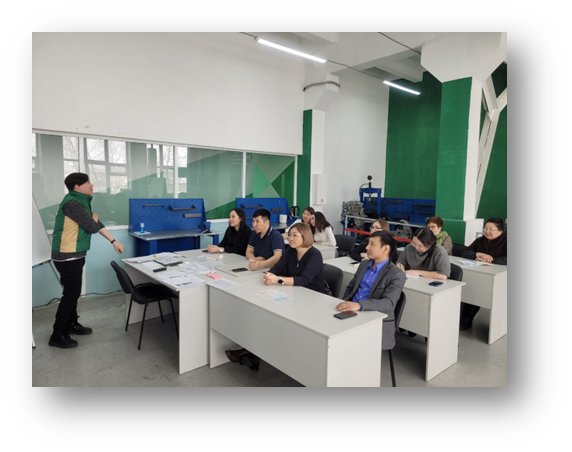 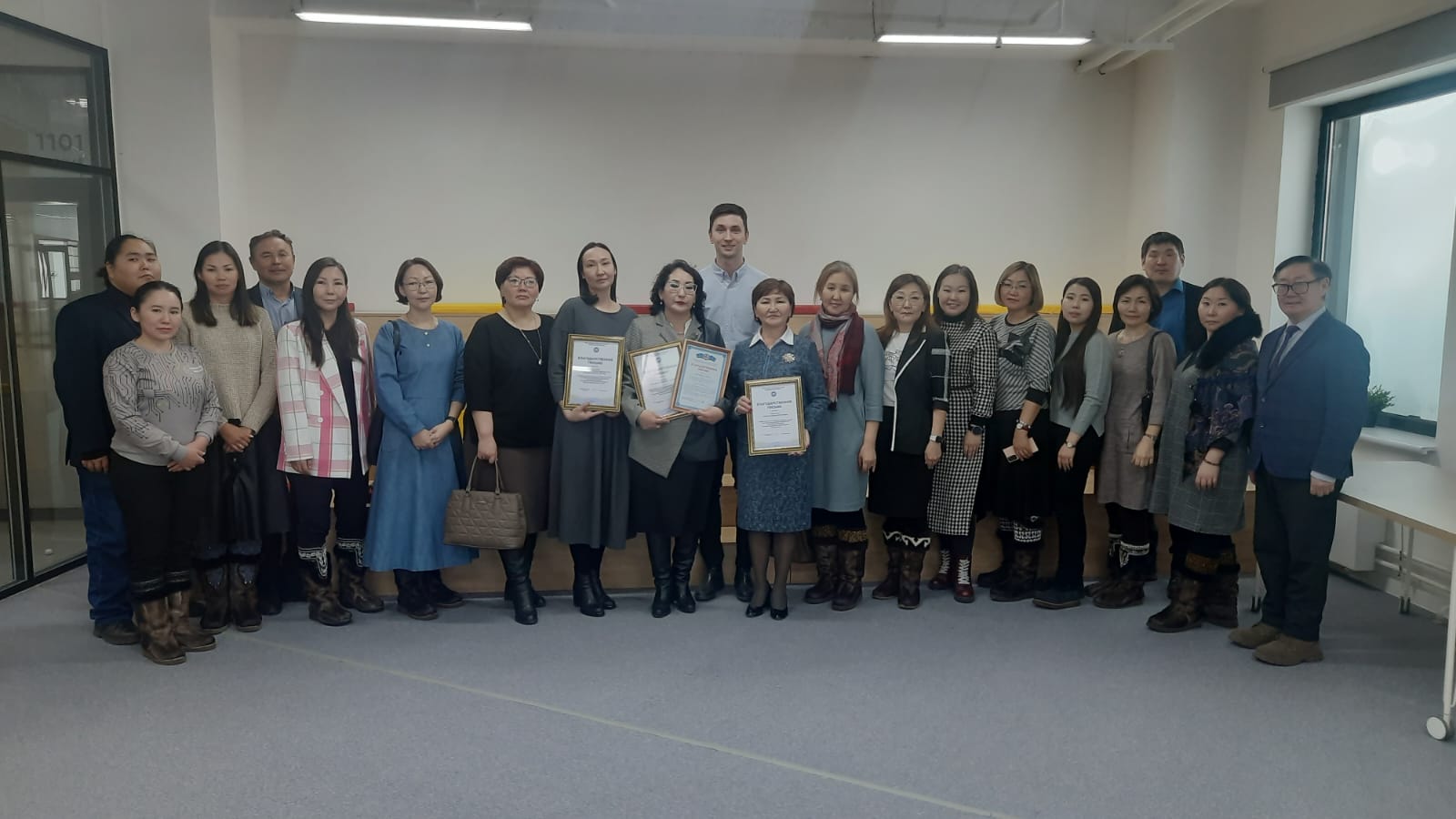 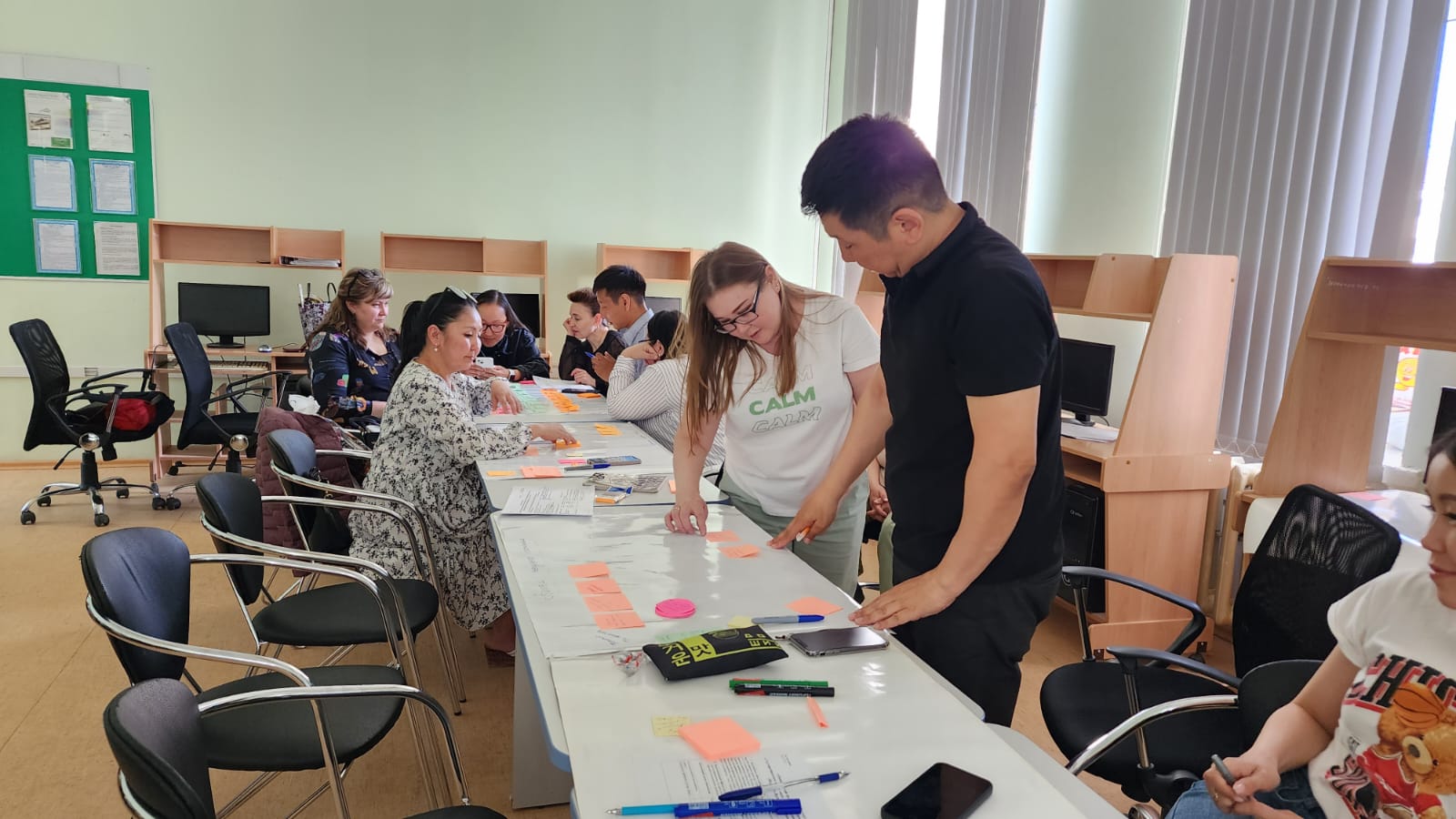 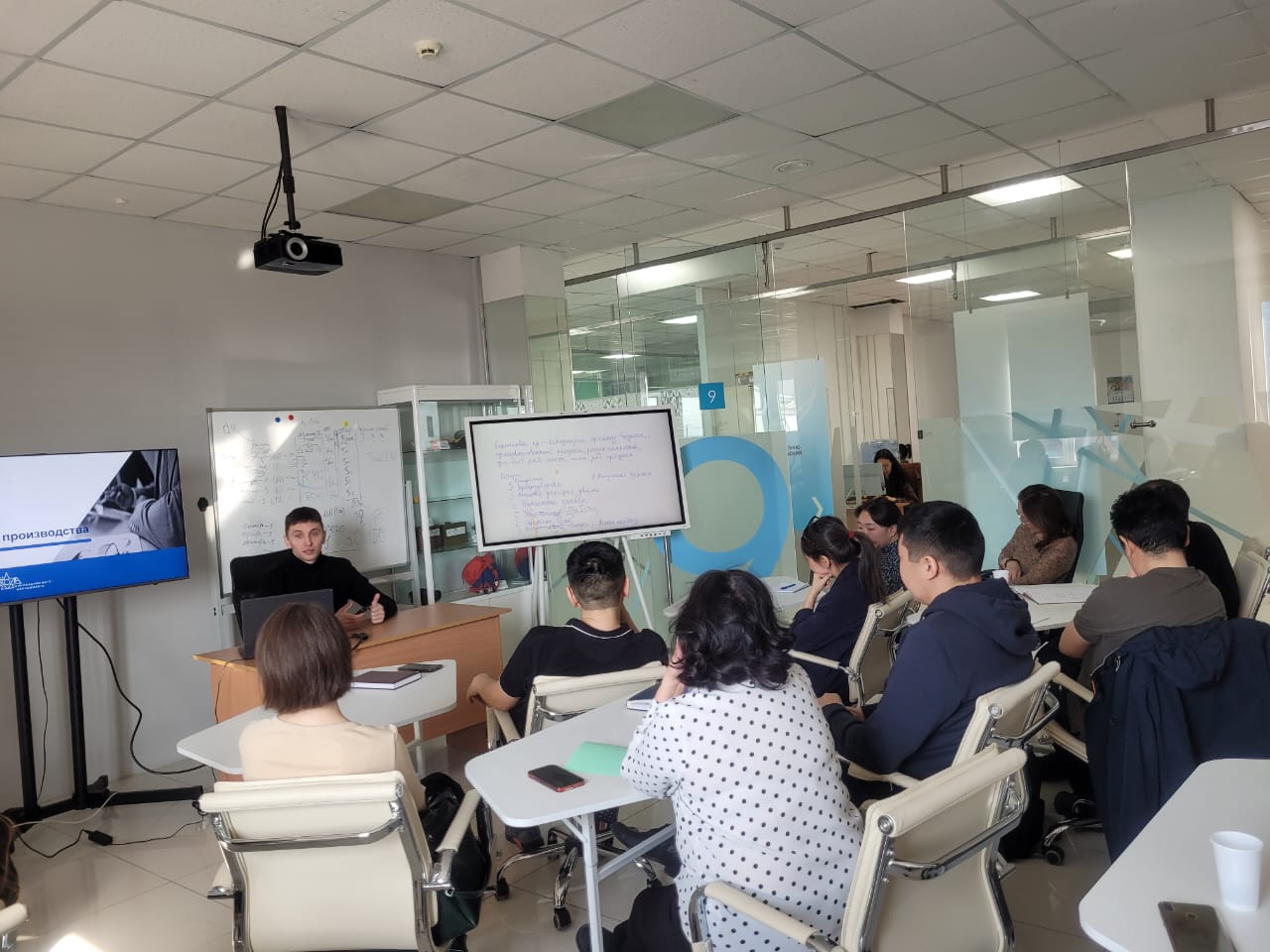 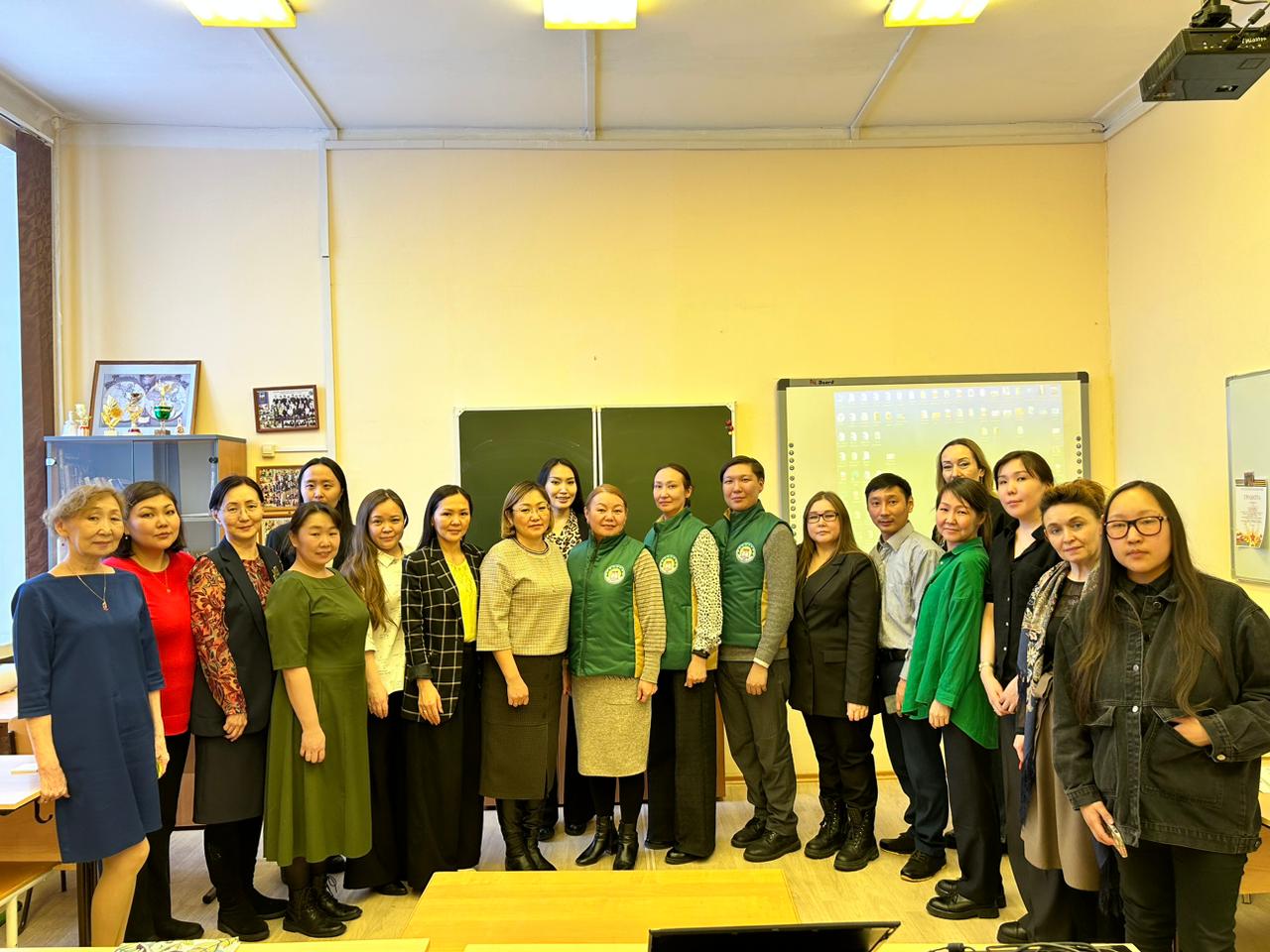 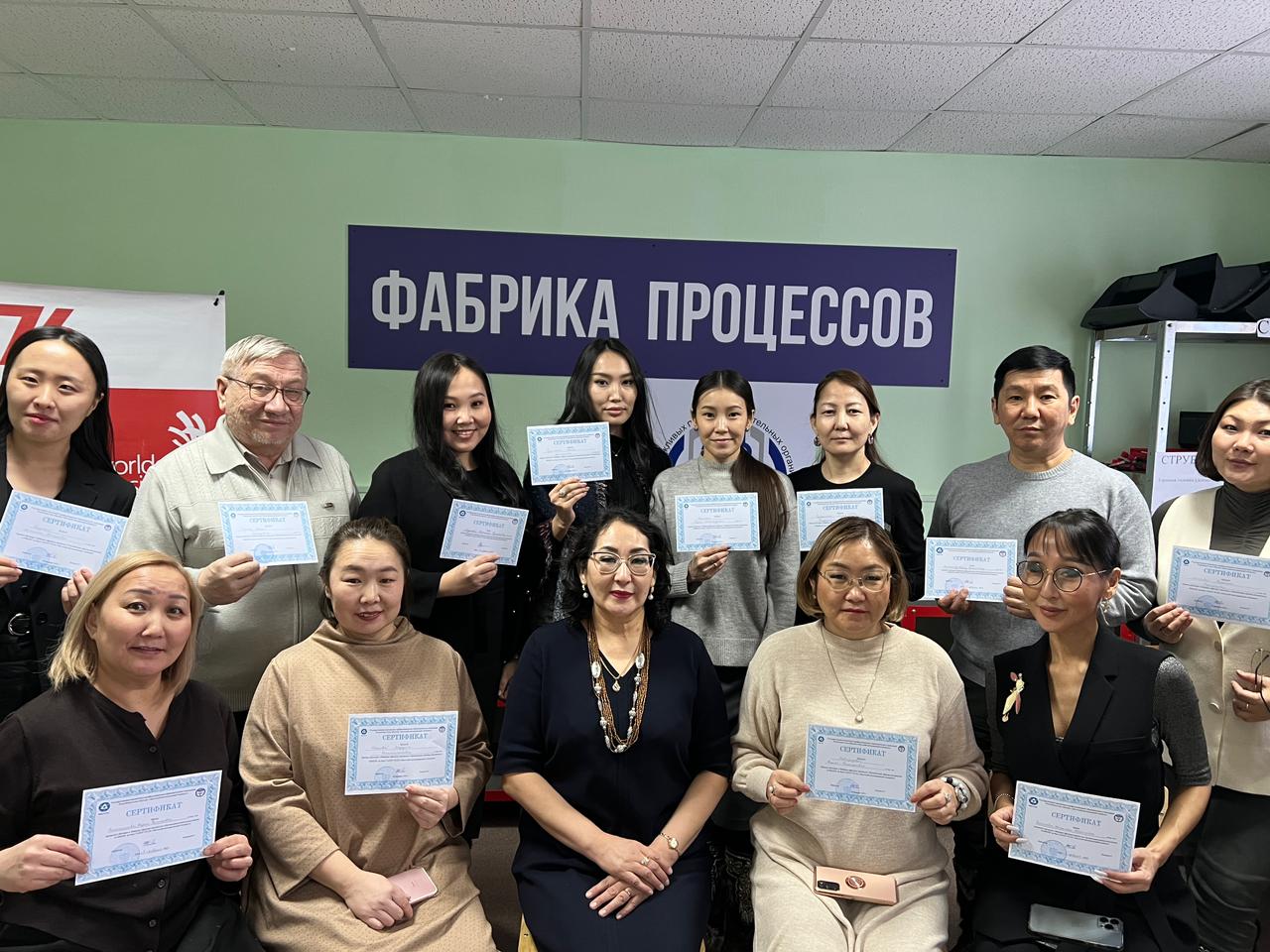 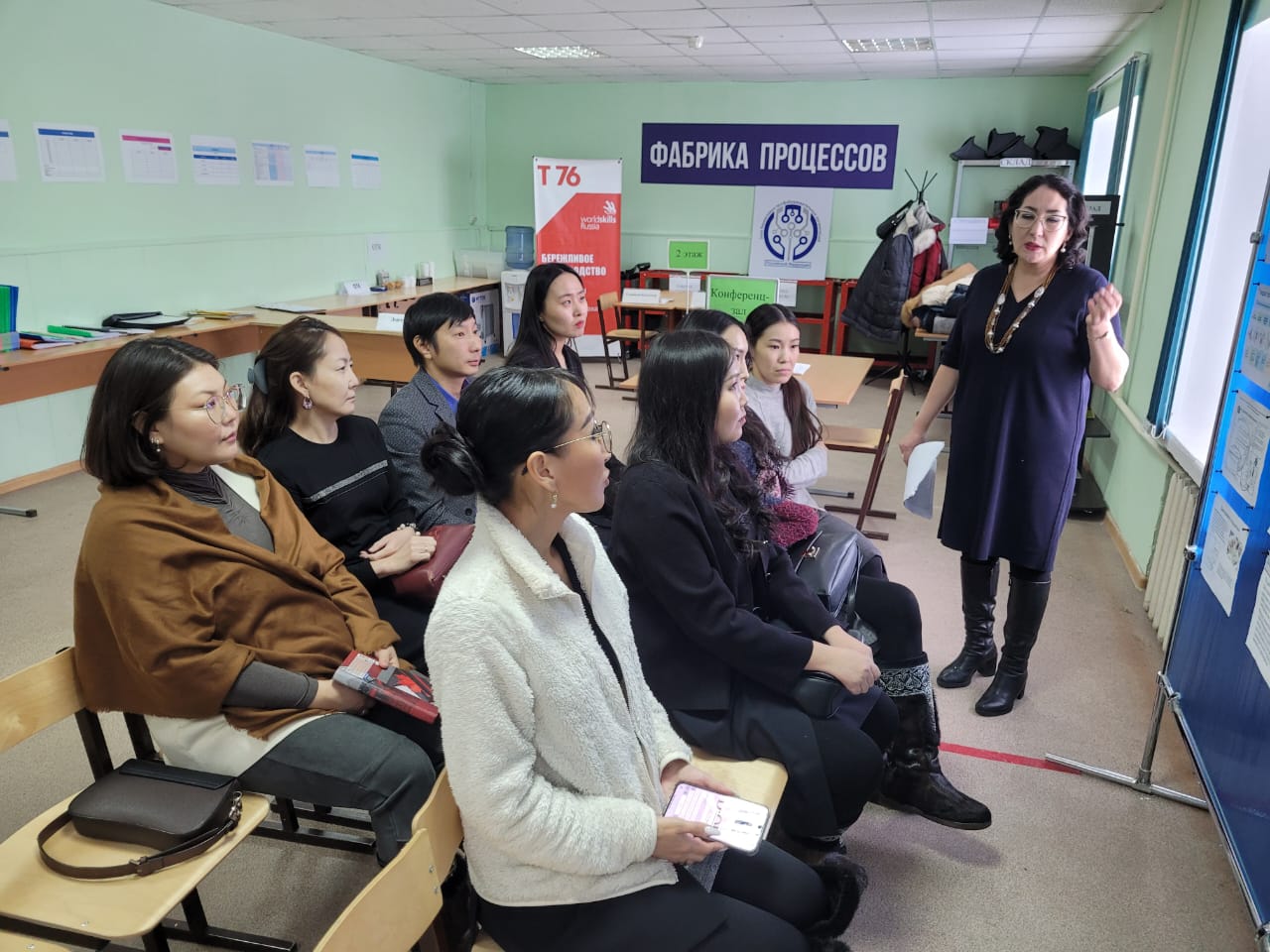 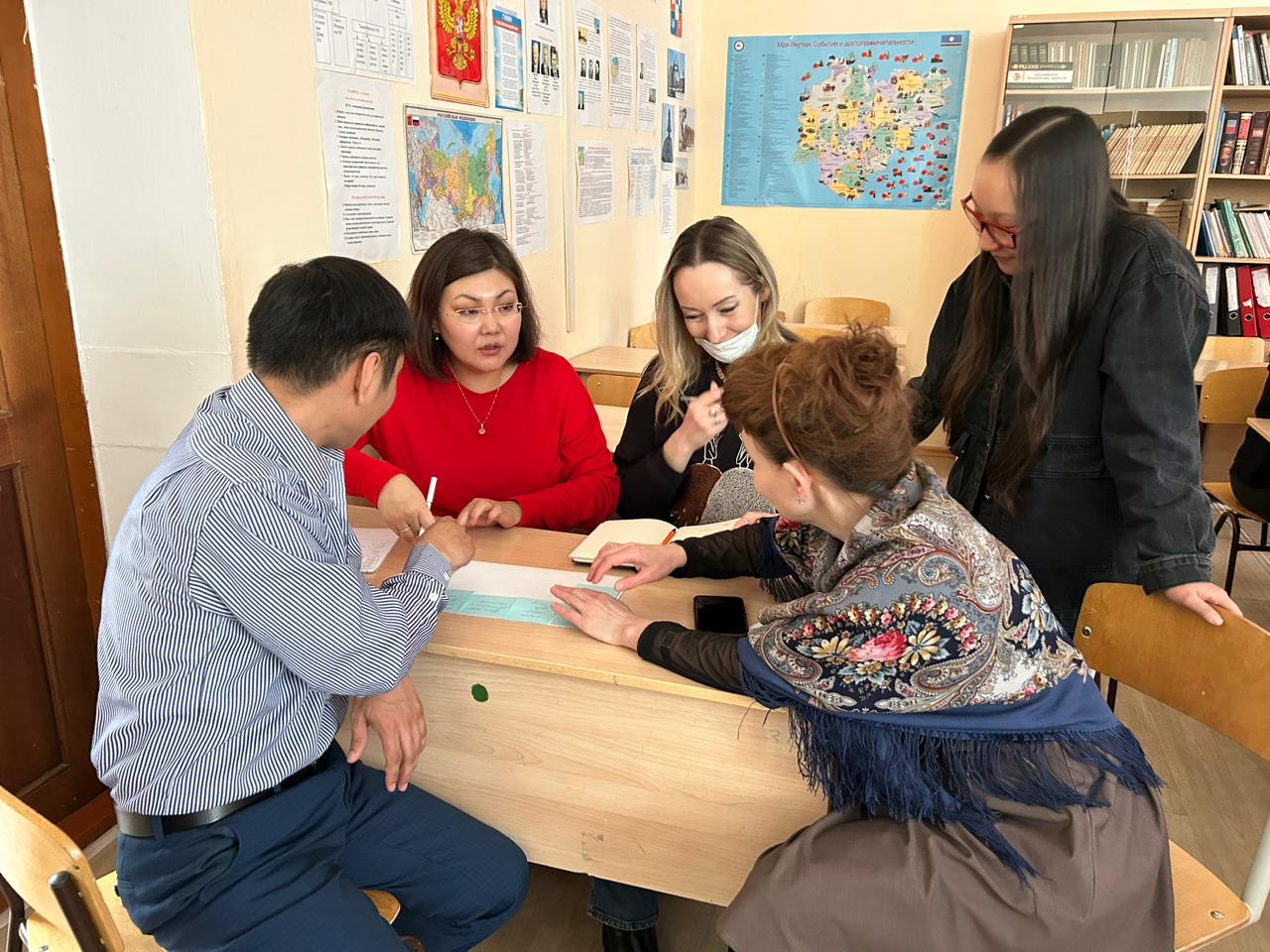 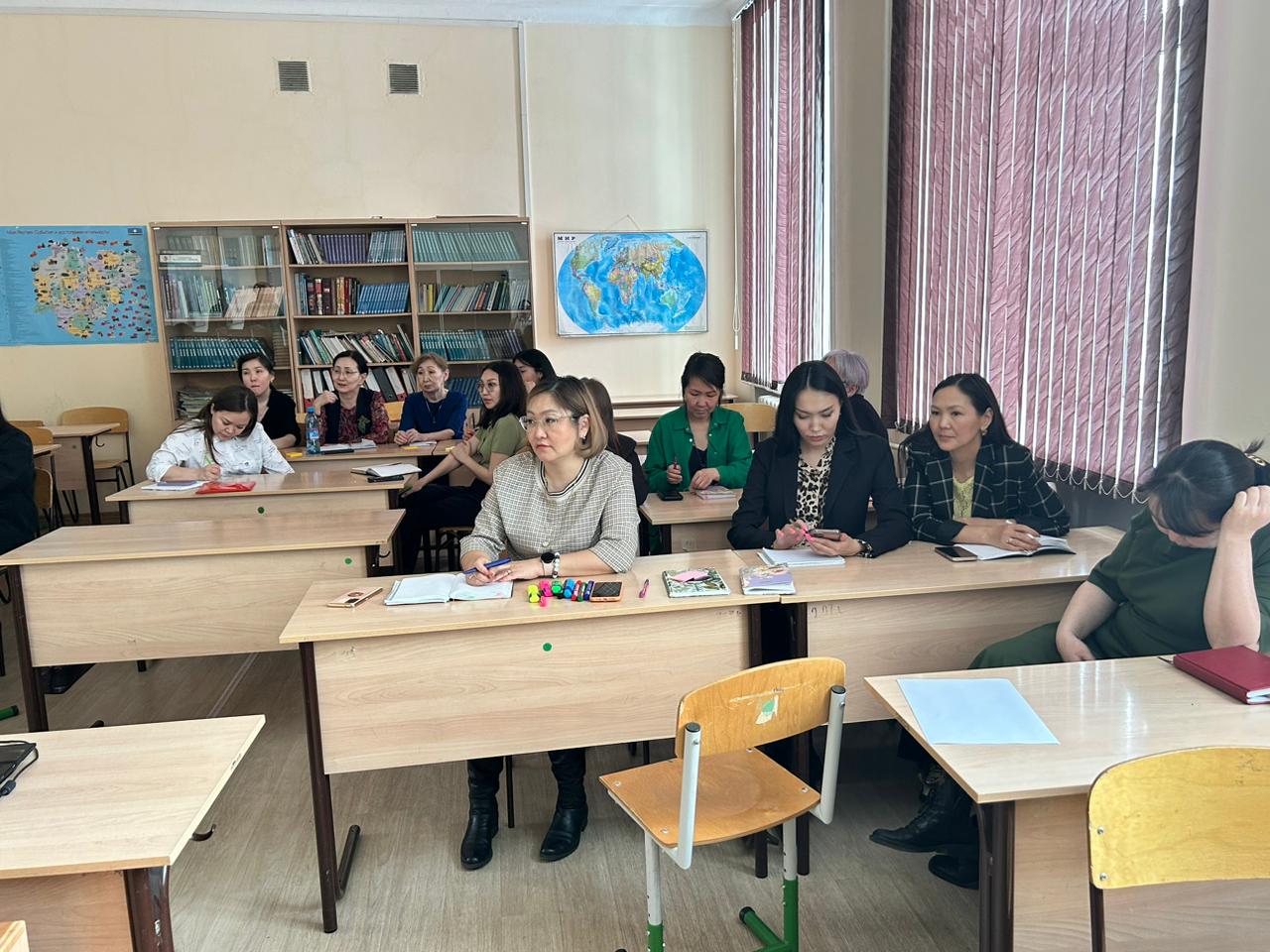 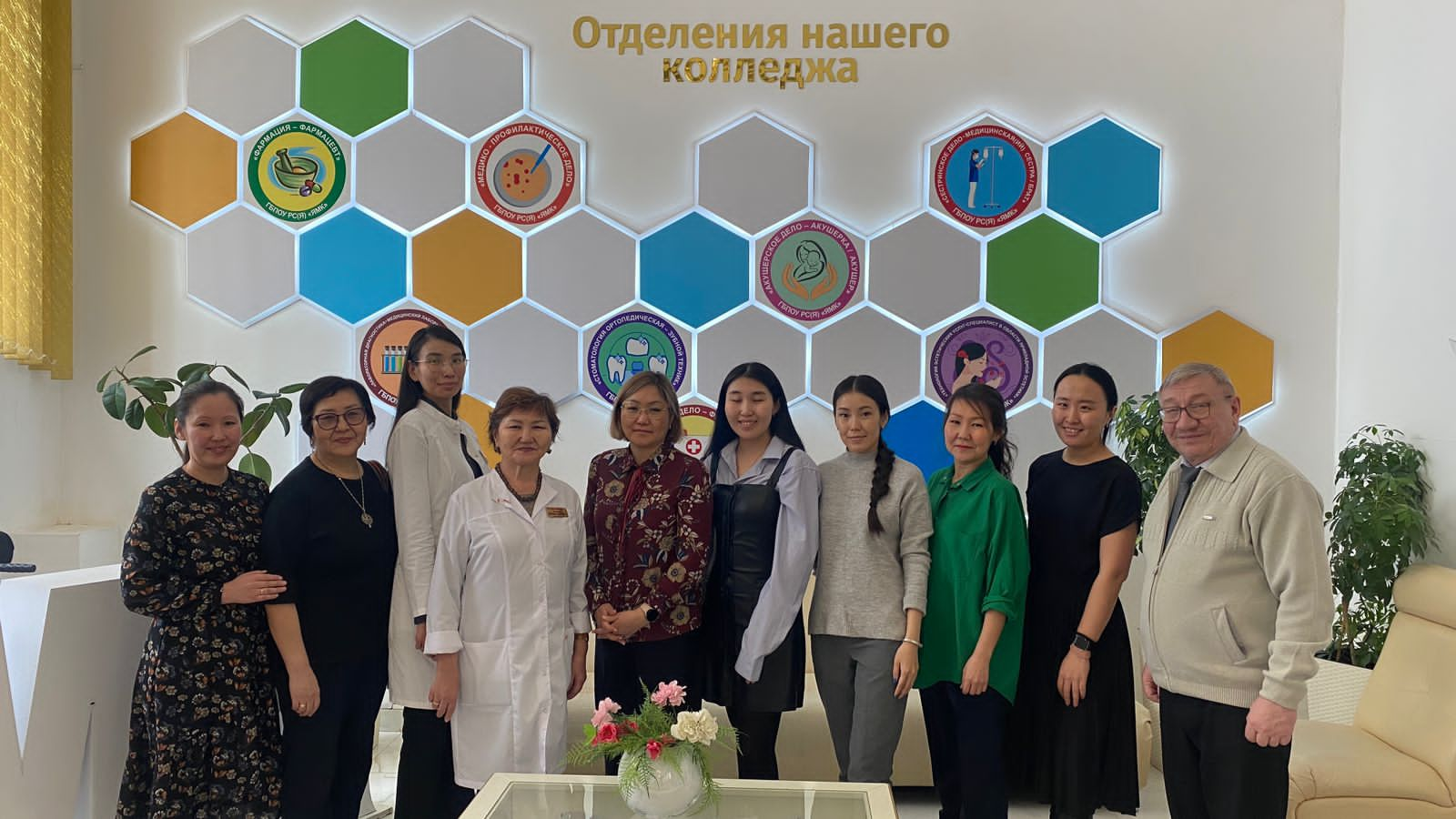 Спасибо за внимание!